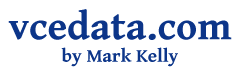 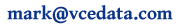 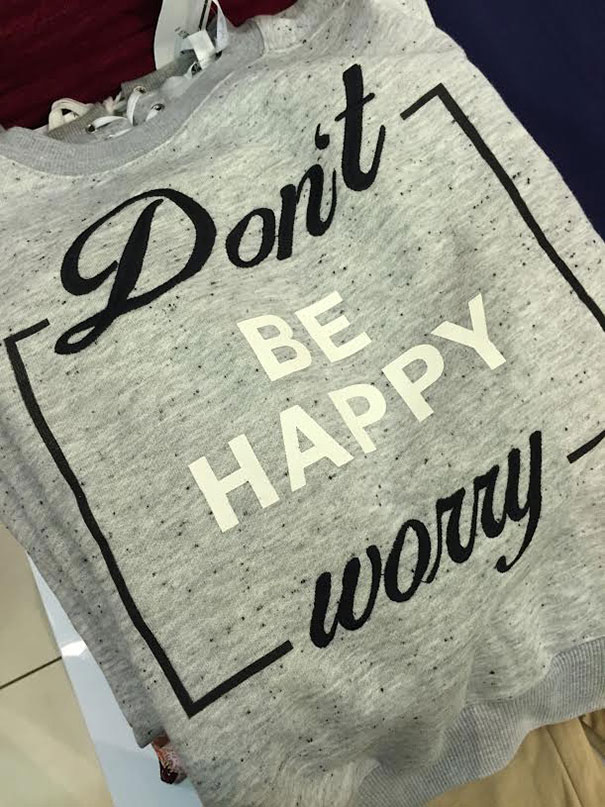 Affordance
(not “affordability”)
Split from the Design-Factors slideshow 2022-02-09
v1.0 – 2022-02-09 @ 10:45
Affordance
Has nothing to do with cost or affordability!
(The 2016 study design got the two confused)

Affordance - the quality or property of an object that 
defines its possible uses or 
makes clear how it can or should be used 

e.g. a 3 dimensional button image on a webpage is crying out to be clicked...
<number>
Affordance
Users perceive actions to be possible based on the design of an interface

Good design = users easily when actions are possible and productive... and when to wait.
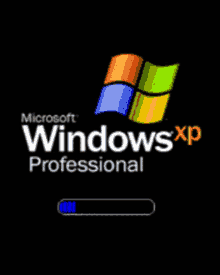 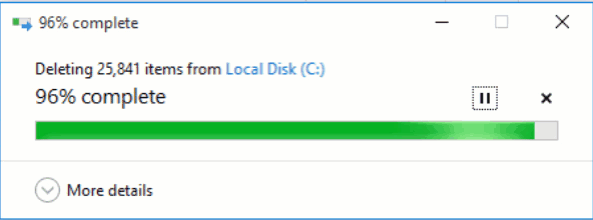 <number>
Affordance
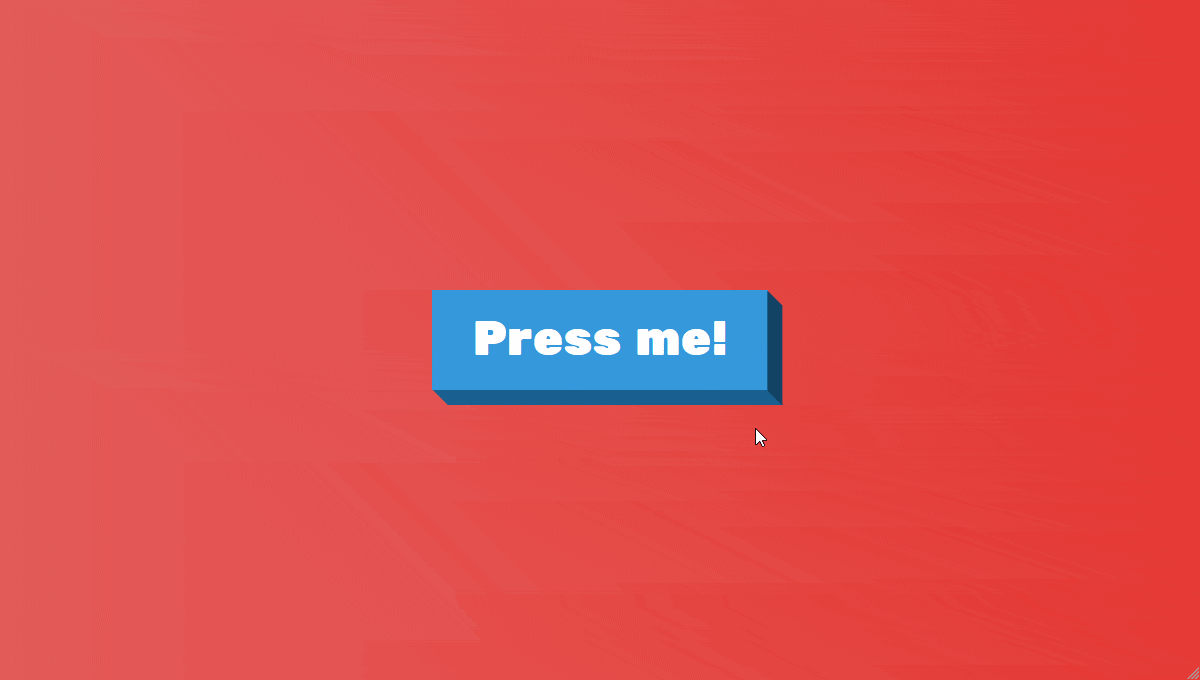 <number>
Affordance
A large, very visible, impossible-to-ignore, in your face clue to what a user should do may be called an explicit affordance (not examinable).

These often are seen after updating an operating system – constant popups saying things like 

This is new. Have you noticed this? Click here >>>”
<number>
Affordance
Sensory affordance (not examinable)

Beeps, vibration when email arrives
Colour / size / formatting changes to show  changes in an object’s state (e.g. an icon of a document that has been edited might turn from green to red to show it needs to be saved; a shopping cart icon may become bold when any item is in it)
<number>
Anti-Affordance ?
(No such term – I just made it up.)

Consider interface design where a desired or possible human action is impossible to discover intuitively?

e.g. to see the definition of a word, users must hold down the CTRL key and click a word.
How could the average user ever have discovered this without memorising the user manual?

That is not affordance!
<number>
Anti-Affordance ?
(No such term – I just made it up.)

We get used to poor affordance with experience

pressing CTRL+V to paste text
right-clicking on an item to get a menu
pressing CTRL+ALT+DEL to raise a task manager
<number>
Anti-Affordance ?
(No such term – I just made it up.)

When affordance goes wrong...

false affordance* – when an action looks like it will be possible or useful, but it’s not.
hidden affordance* – when a function is available, but is not easily detectable by the user
* not examinable, but nice to know
<number>
Affordance
Negative affordance (not examinable)

Stopping users doing dumb or impossible things


Greying out impossible options
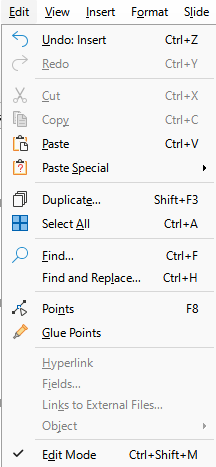 No relevant item is active, so these options are greyed out to mark their unavailability
<number>
Affordance
Negative affordance (not examinable)

Preventing progress until desired conditions are met
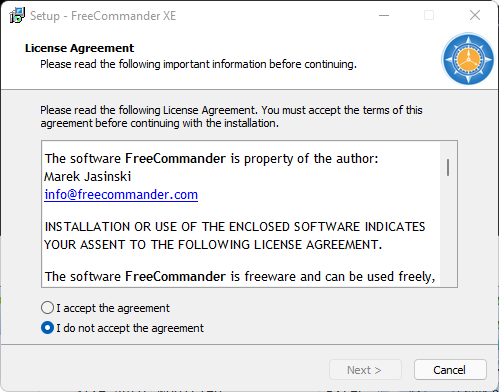 Can’t proceed until agreement is accepted
<number>
Affordance
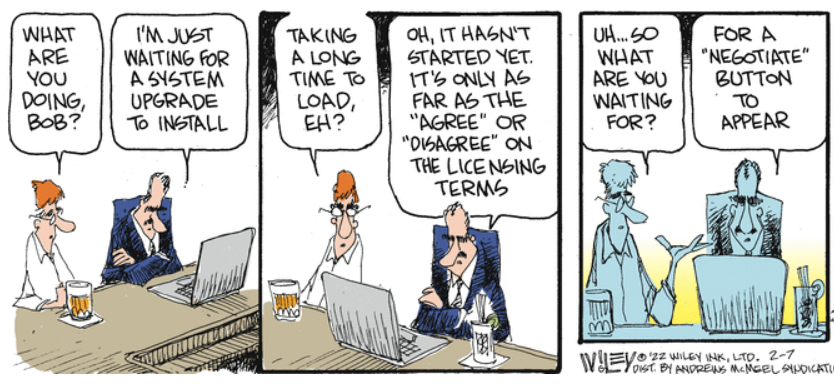 <number>
How to create or improve affordance
Test the UX (user experience)
Watch real target users use your solution. Don’t use developers to test affordance because they know how things should work and will not make rookie mistakes.
What mistakes do users make? Why? Ask them.
<number>
How to create or improve affordance
Do they fail to notice intended functionality?
Do they become frustrated? Ask why. 
Record their typing, clicks etc to analyse their performance.
Improve user documentation when affordance can’t be improved.
<number>
Getting affordance wrong
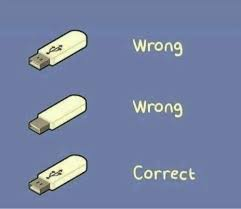 The inventor of USB (Ajay Bhatt) has long regretted his failure to make it clear which way up to insert a USB device.

To do it right was beyond the budget of his team.
https://mashable.com/article/usb-inventor-explains-difficulty
<number>
Getting affordance wrong
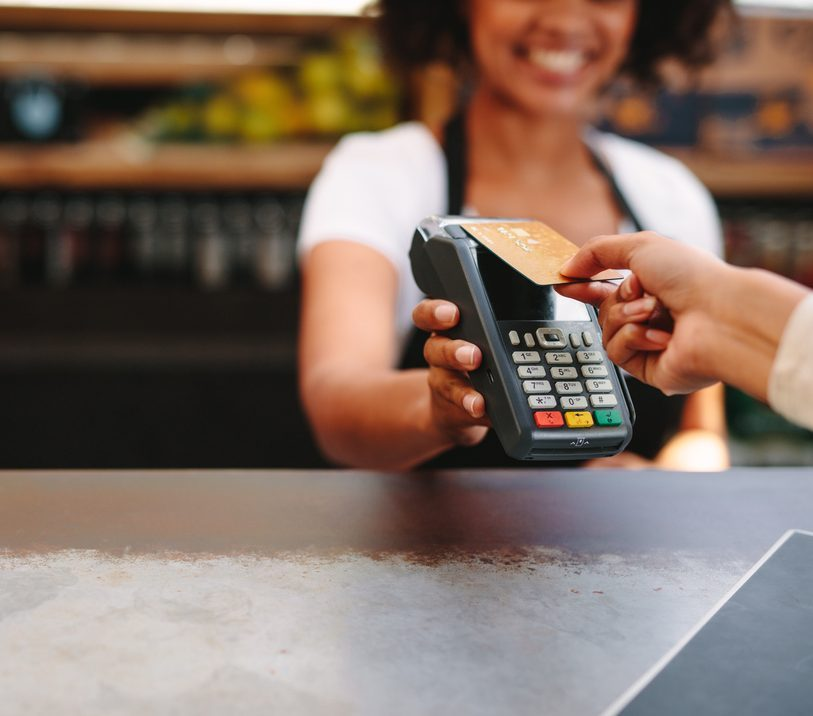 Do you tap your card on the back edge, the glass face, between your knees?

It seems every reader is different.
<number>
Getting affordance wrong
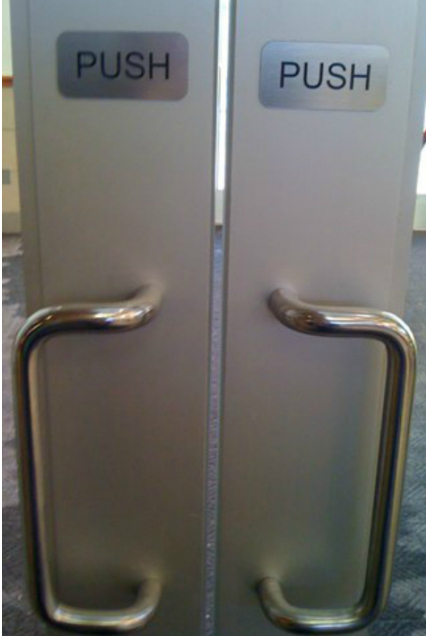 PUSH doors usually have flat panels that you... push.

PULL doors have handles that you pull.

Except for these...
<number>
Getting affordance wrong
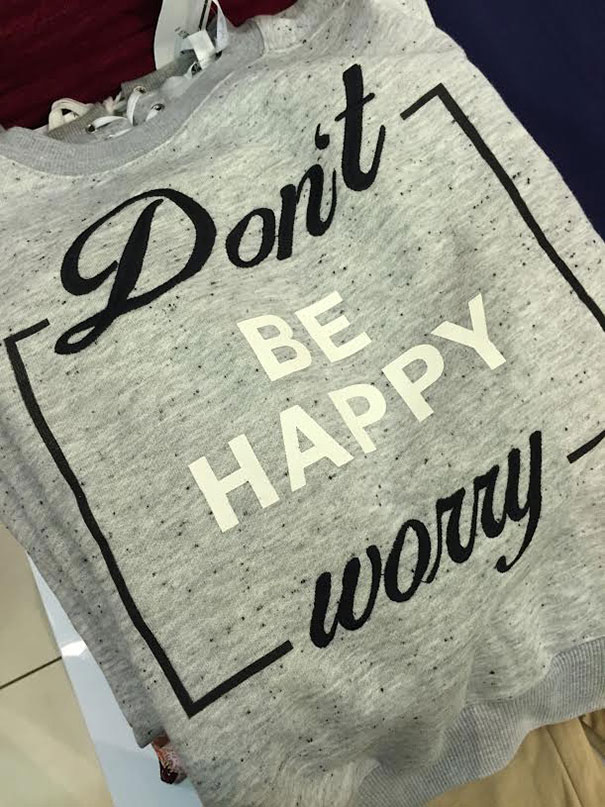 Contradictory documentation
<number>
Getting affordance wrong
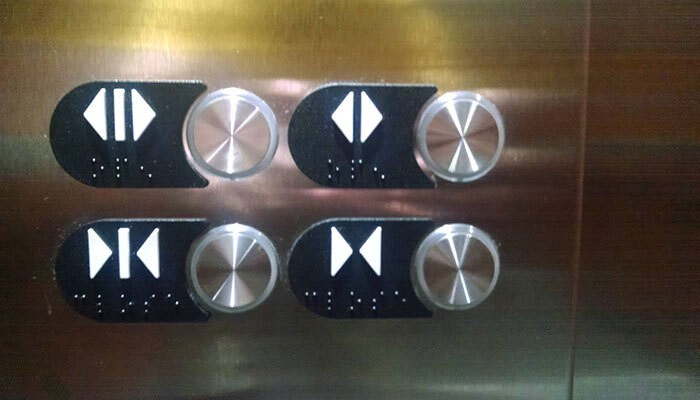 Developers said, “Well, it made perfect sense to us”
<number>
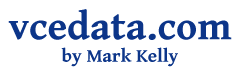 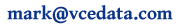 These slideshows may be freely used, modified or distributed by teachers and students anywhere.

They may not be sold
You must not change or remove their authorship information or copyright notices.
You must not redistribute them if you modify them.

This is not a VCAA publication and does not speak for VCAA. 
Portions (e.g. exam questions, study design extracts, glossary terms) may be copyright Victorian Curriculum and Assessment Authority and are used with permission for educational purposes.
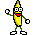